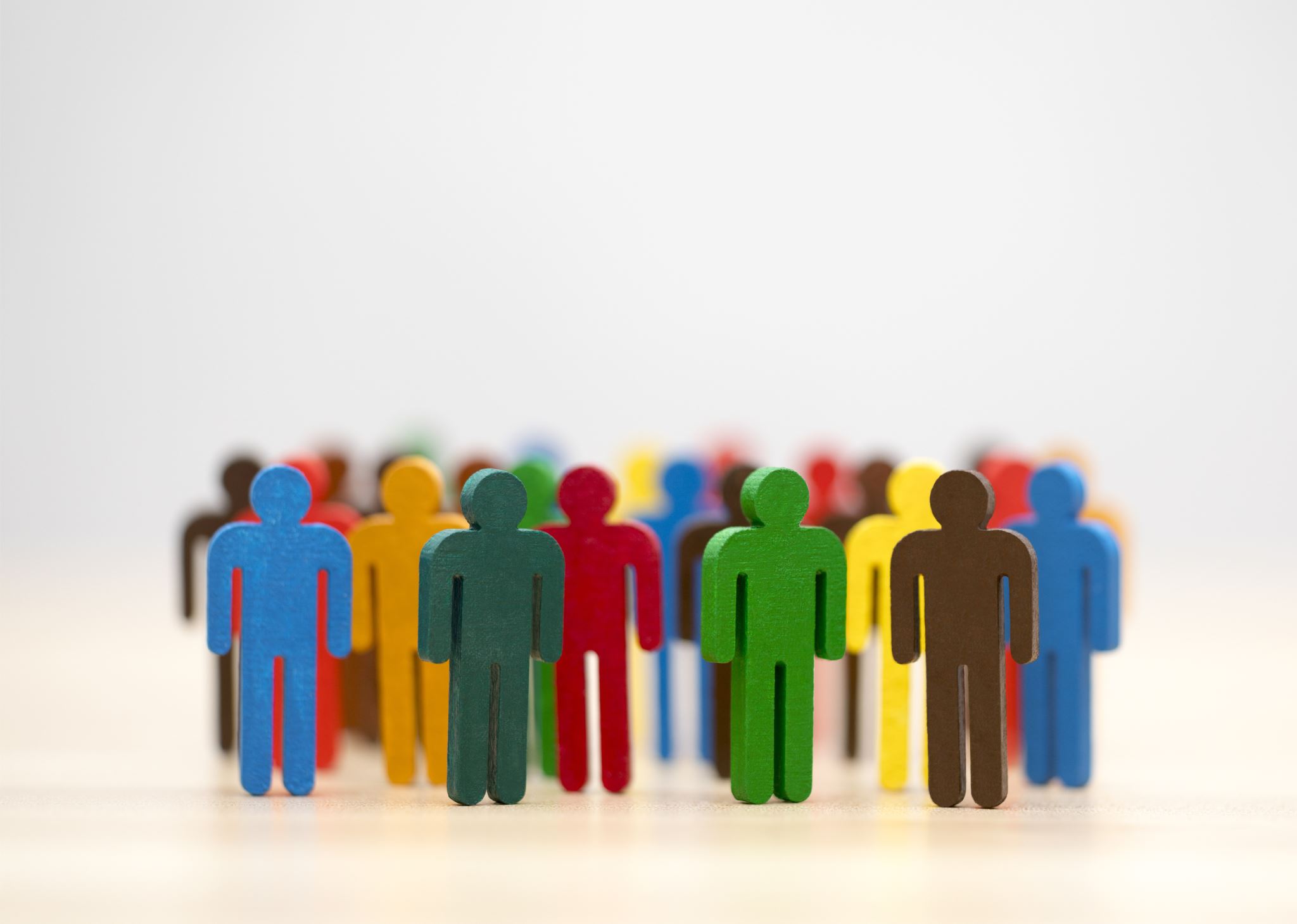 Climate change and migration. Some legal considerations
Climate change is the most relevant driver of migration, especially internal, but also international
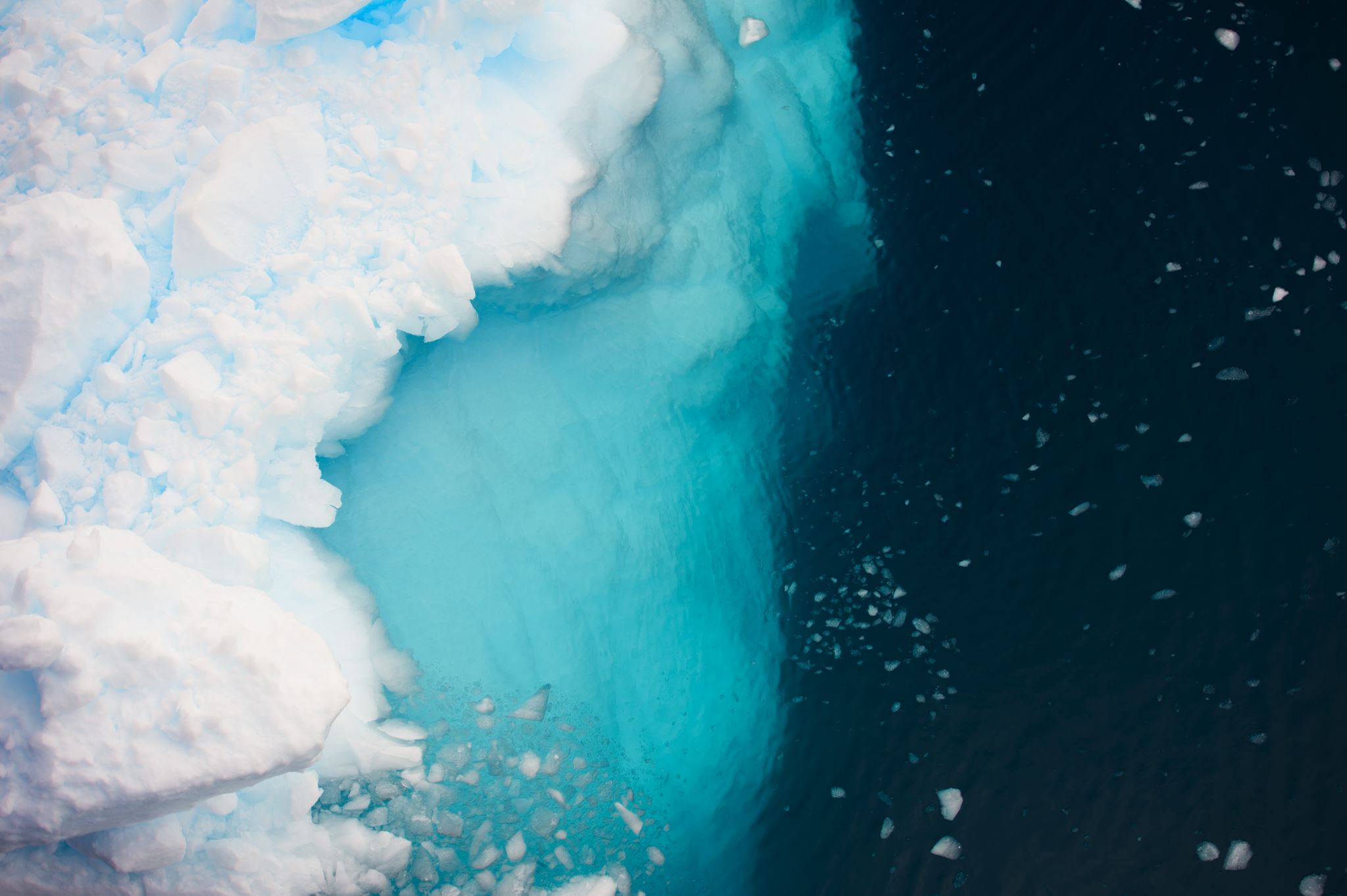 IPCC Synthesis Report March 2023
Migration/displacement: a response to climate change, rather that a form of adaptation
GRID-2023
Global Report on Internal Displacement 2023, with data from 2022, was released on 11 May 2023 by the Internal Displacement Monitoring Center (IDMC), part of the Norwegian Refugee Council
Nexus between climate change and migration. Problematic aspects
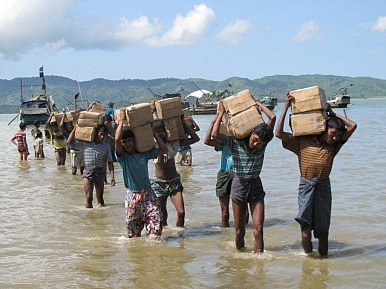 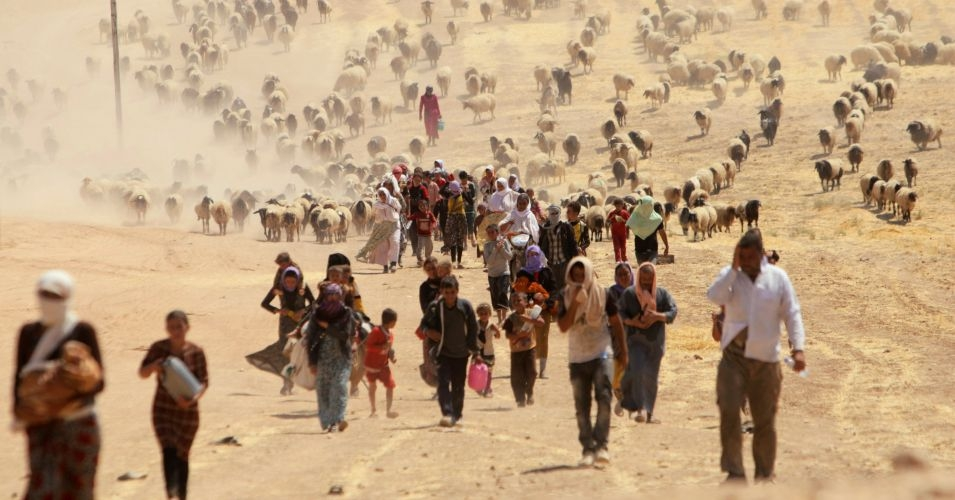 Definizioni e concetti - scenari
Scenarios. I. sudden-onset disasters
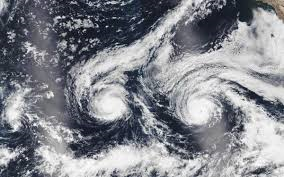 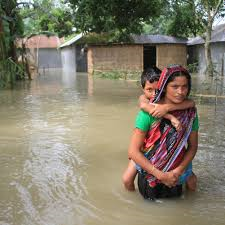 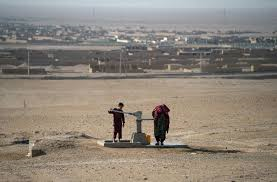 Scenario II – slow-onset environmental degradation
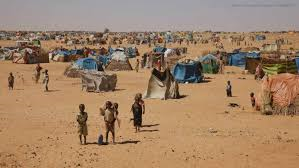 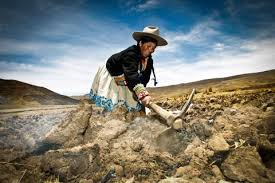 Scenario III – sinking small islands
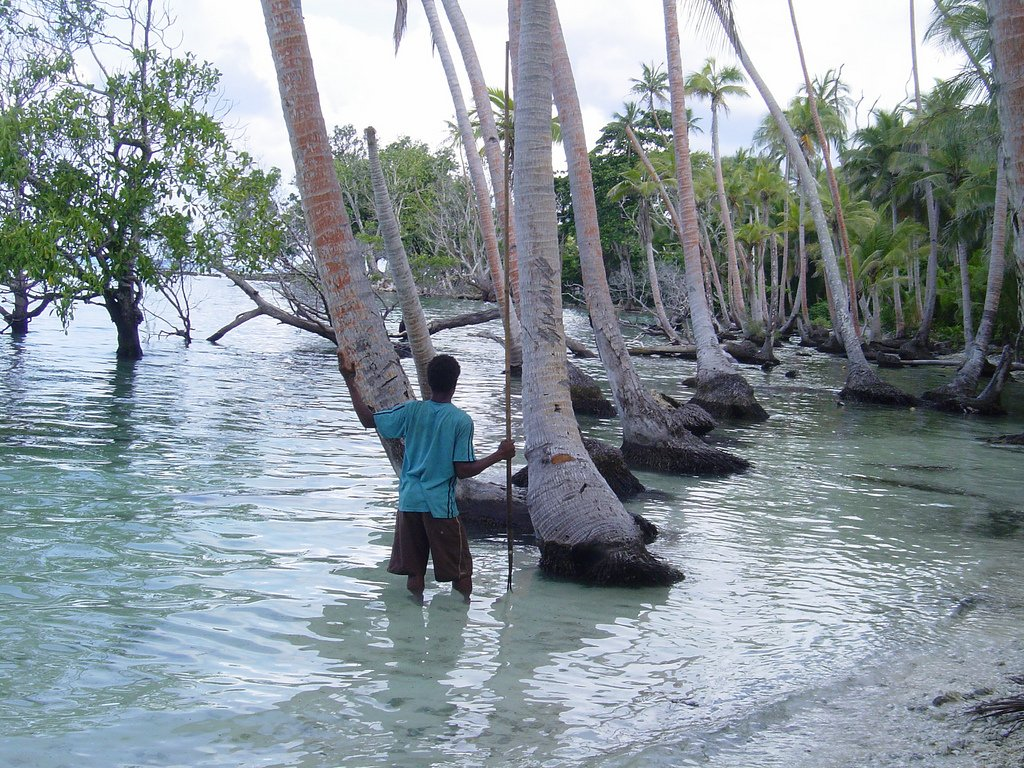 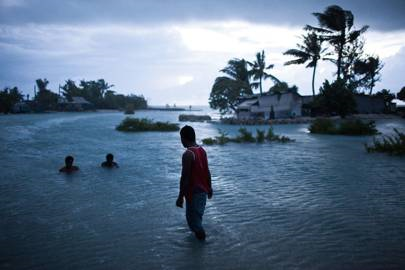 Scenario IV – designated high-risk areas
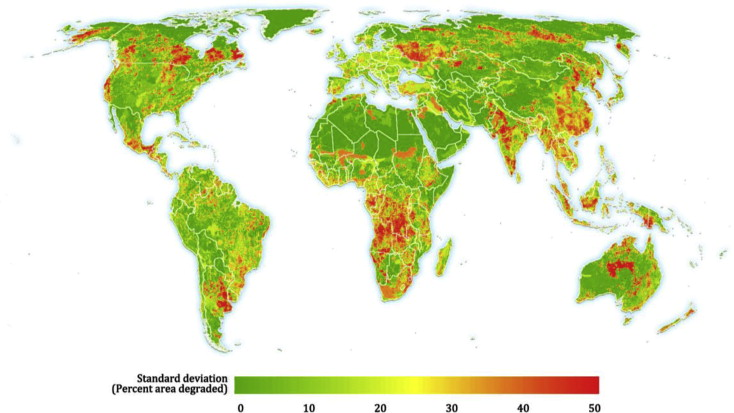 Programmed delocations, usually within the territory of the State
12 Alaska Native Villages
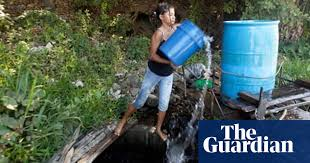 Scenario V – disorders creating serious disturbance to public order, violence, armed conflicts, which can be provoked, at least partially, by the scarsity of essential resources due to climate change
Scenario VI: pull factors created by climate change
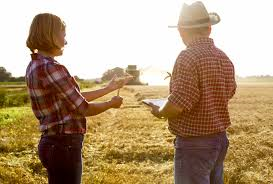 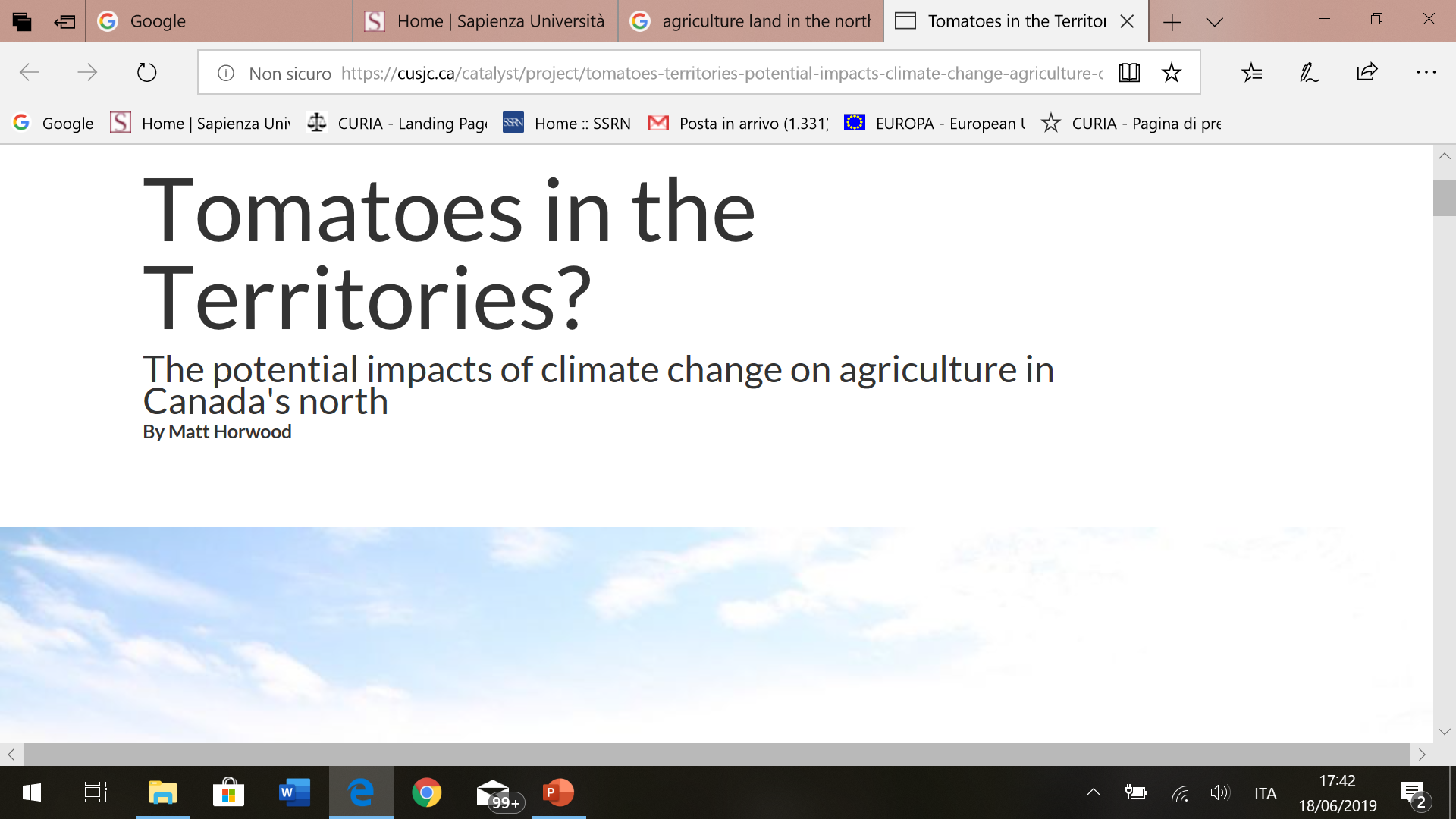 Scenario VII: economic incentives induced by actions for the mitigation of climate change
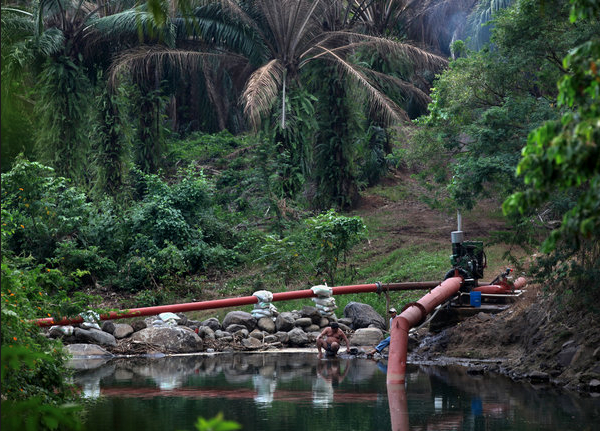 scenario VII
Scenario VIII: domino effect
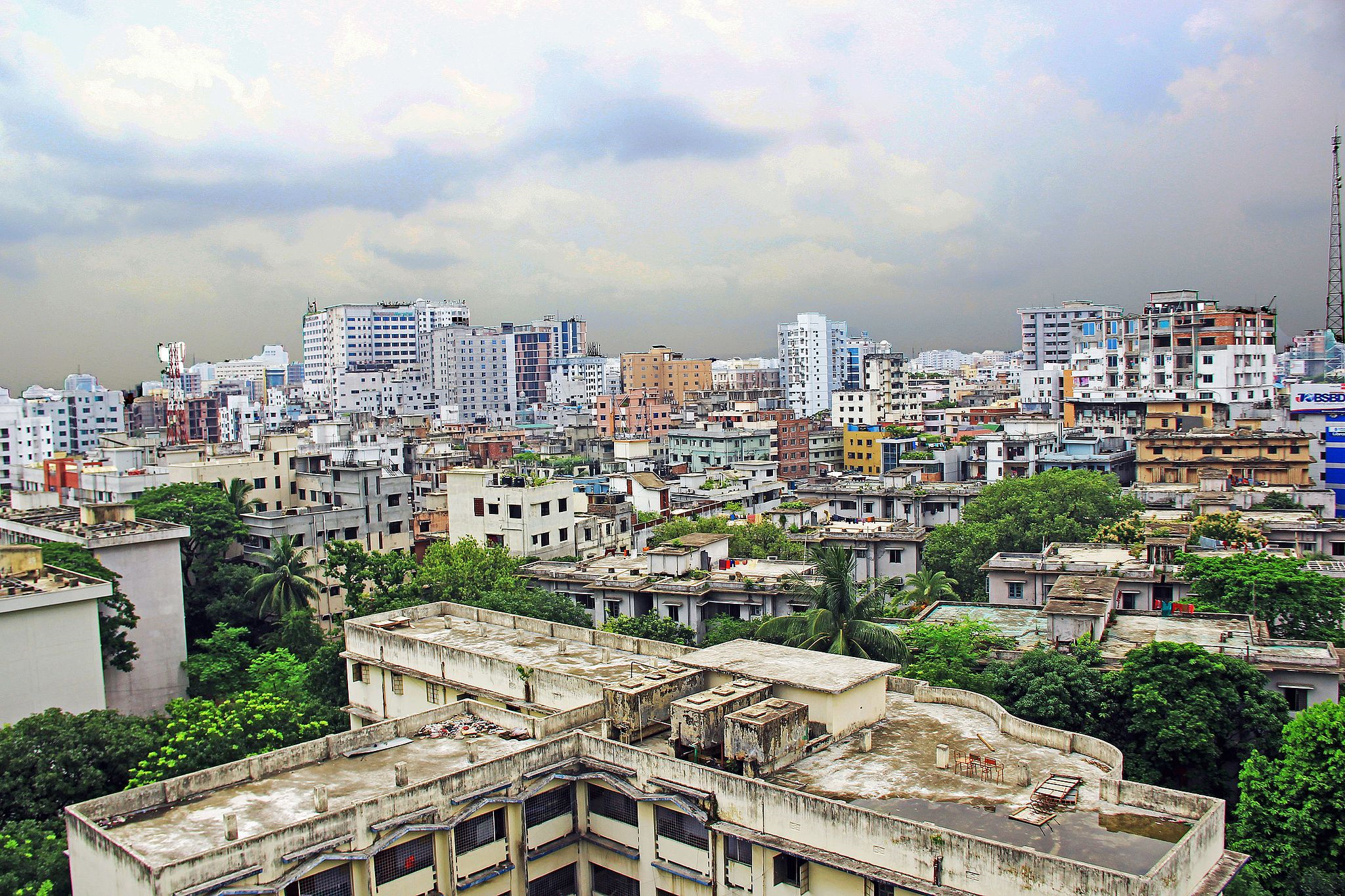 scenario VIII
Water insecurity: a specific factor for migration
Hydric stress and migration. 4 possible scenarios
Intertwining factors
E) gender: 
Women and girls are more vulnerable to water scarsity
Legal instruments for the protection of CDPs
Instruments for the protection of the rights of migrants
Any person who owing to well-founded fear of being persecuted for reasons of race, religion, national-ity, membership of a particular social group or political opinion, is out-side the country of his nationality and is unable or, owing to such fear, is unwilling to avail himself of the protection of that country; or who, not having a nationality and being outside the country of his former habitual residence as a result of such events, is unable or, owing to such fear, is unwilling to return to it. I
Geneva Convention of 1951 on the status of refugee, Article 1, A) 2)
UNHCR- October 2020
Art. 1: “2. The term "refugee" shall also apply to every person who, owing to external aggression, occupation, foreign domination or events seriously disturbing public order in either part or the whole of his country of origin or nationality, is compelled to leave his place of habitual residence in order to seek refuge in another place outside his country of origin or nationality”.
OAU CONVENTION GOVERNING THE SPECIFIC ASPECTS OF REFUGEE PROBLEMS IN AFRICA, Addis Ababa 1969
“Reiterar que, en vista de la experiencia recogida con motivo de la afluencia masiva de refugiados en el área centroamericana, se hace necesario encarar la extensión del concepto de refugiado, teniendo en cuenta, en lo pertinente, y dentro de las características de la situación existente en la región, el precedente de la Convención de la OUA (artículo 1, párrafo 2) y la doctrina utilizada en los informes de la Comisión Interamericana de Derechos Humanos. De este modo, la definición o concepto de refugiado recomendable para su utilización en la región es aquella que además de contener los elementos de la Convención de 1951 y el Protocolo de 1967, considere también como refugiados a las personas que han huido de sus países porque su vida, seguridad o libertad han sido amenazadas por la violencia generalizada, la agresión extranjera, los conflictos internos, la violación masiva de los derechos humanos u otras circunstancias que hayan perturbado gravemente el orden público”.
Declaraciòn de Cartagena 1984, conclusiòn tercera
IGAD Protocol on Free Movement (26 February 2020)
IGAD Protocol.
Intergovernmental Authority on Development (Member States: Gibuti, Etiopia, Kenya, Somalia, Sudan, Sud Sudan, Uganda, Eritrea)
Art. 16: Citizens of Members States may cross international borders ‘in anticipation of, during or in the aftermath of disaster’.
Legal instruments for the protection of IDPs
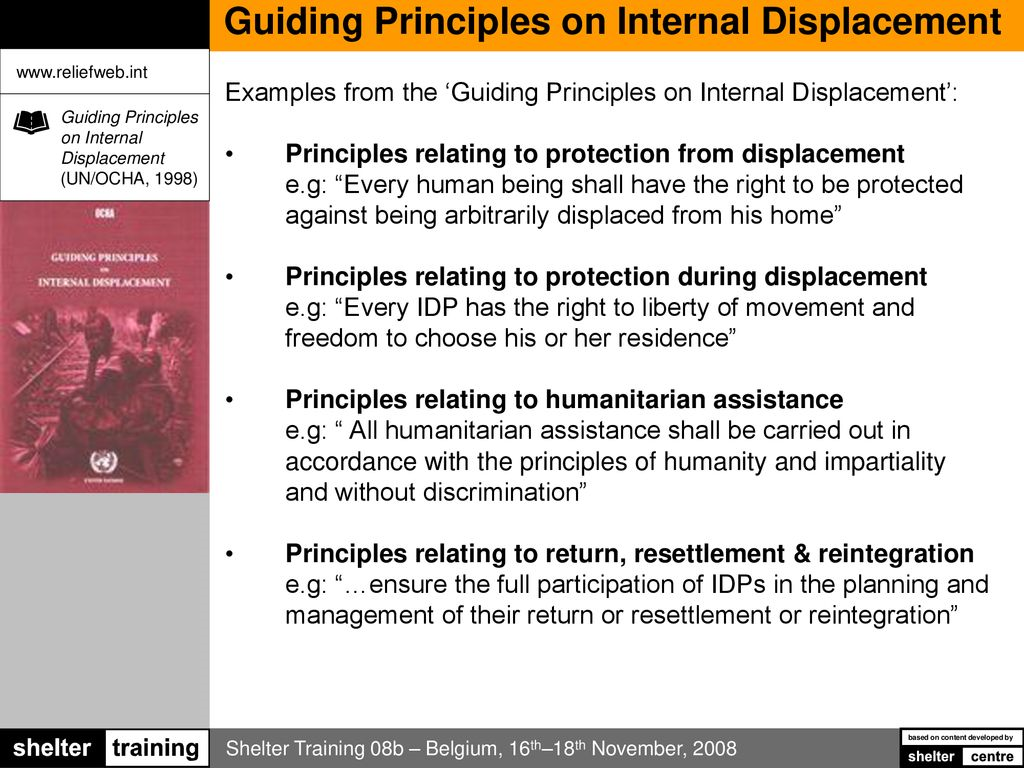 Great Lakes IDP Protocol 2006Angola, Burundi, Central African Republic, Republic of Congo, Democratic Republic of Congo, Kenya, Uganda, Rwanda, Republic of South Sudan, Sudan, Tanzania and Zambia.
Art. 1.
 Internally Displaced Persons:  persons or groups of persons who have been forced or obliged to flee or to leave their homes or places of habitual residence, in particular as a result of or in order to avoid the effects of armed conflict, situations of generalized violence, violations of human rights or natural or human-made disasters, and who have not crossed an internationally recognized State border; 
5. Internally Displaced Persons:  also means persons or groups of persons who have been forced or obliged to flee or to leave their homes or places of habitual residence, in particular as a result of or in order to avoid the effects of large scale development projects, and who have not crossed an internationally recognized State border
Kampala Convention (African Union Convention for the Protection and Assistance of IDPs in Africa, 2009)
Contracting States: 40 out of 55 Members of the AU
Updates and renders binding the Guiding Principles
Transforms the legal framework centered on human rights in a system based on State responsibility and on the involvement and responsibility of other actors: AU, other international organizations, civil society organizations, non-State actors, especially opposition armed groups.
Sustainable development goals and IDPs
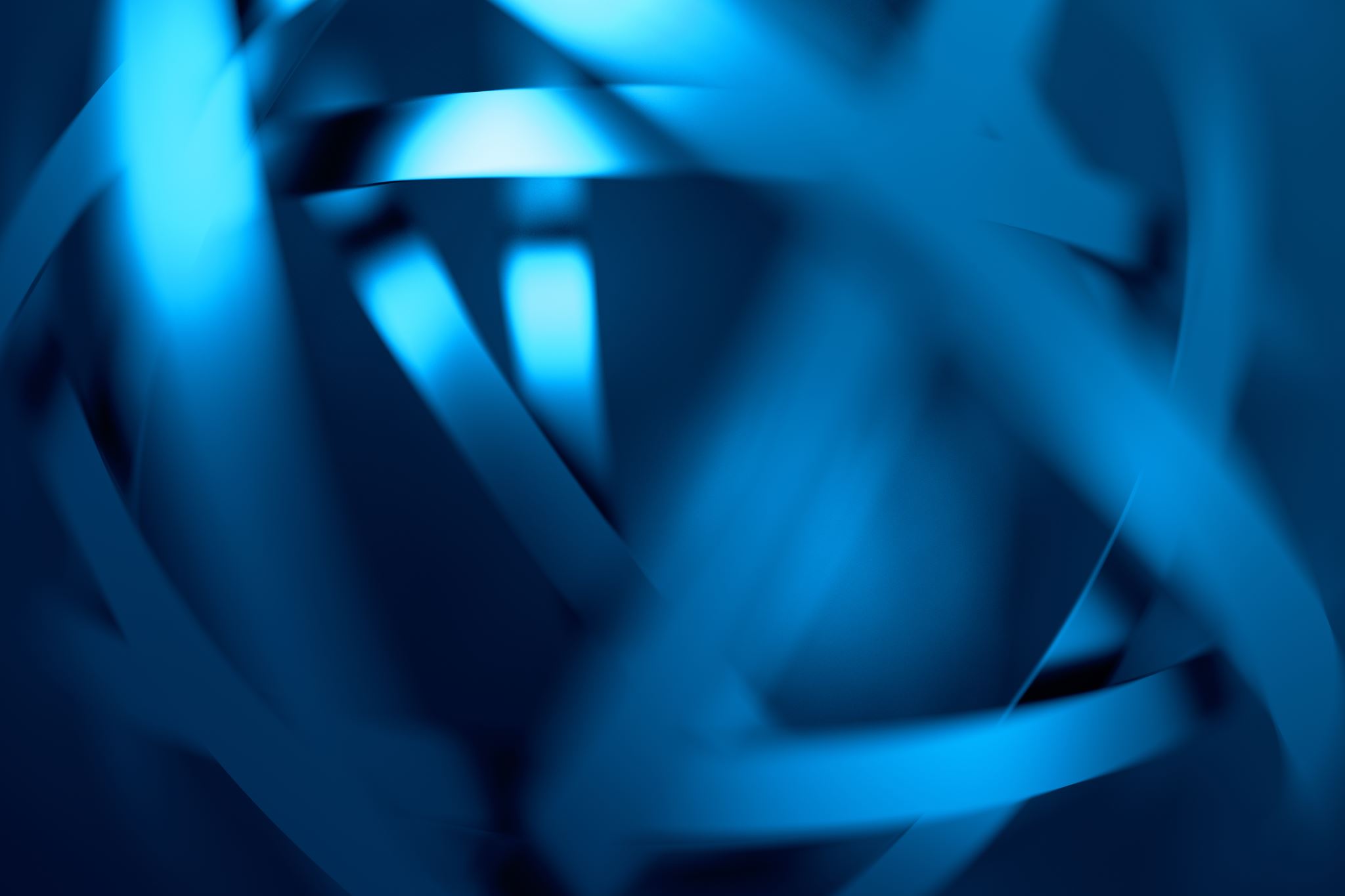 International cooperation in the fight against climate change
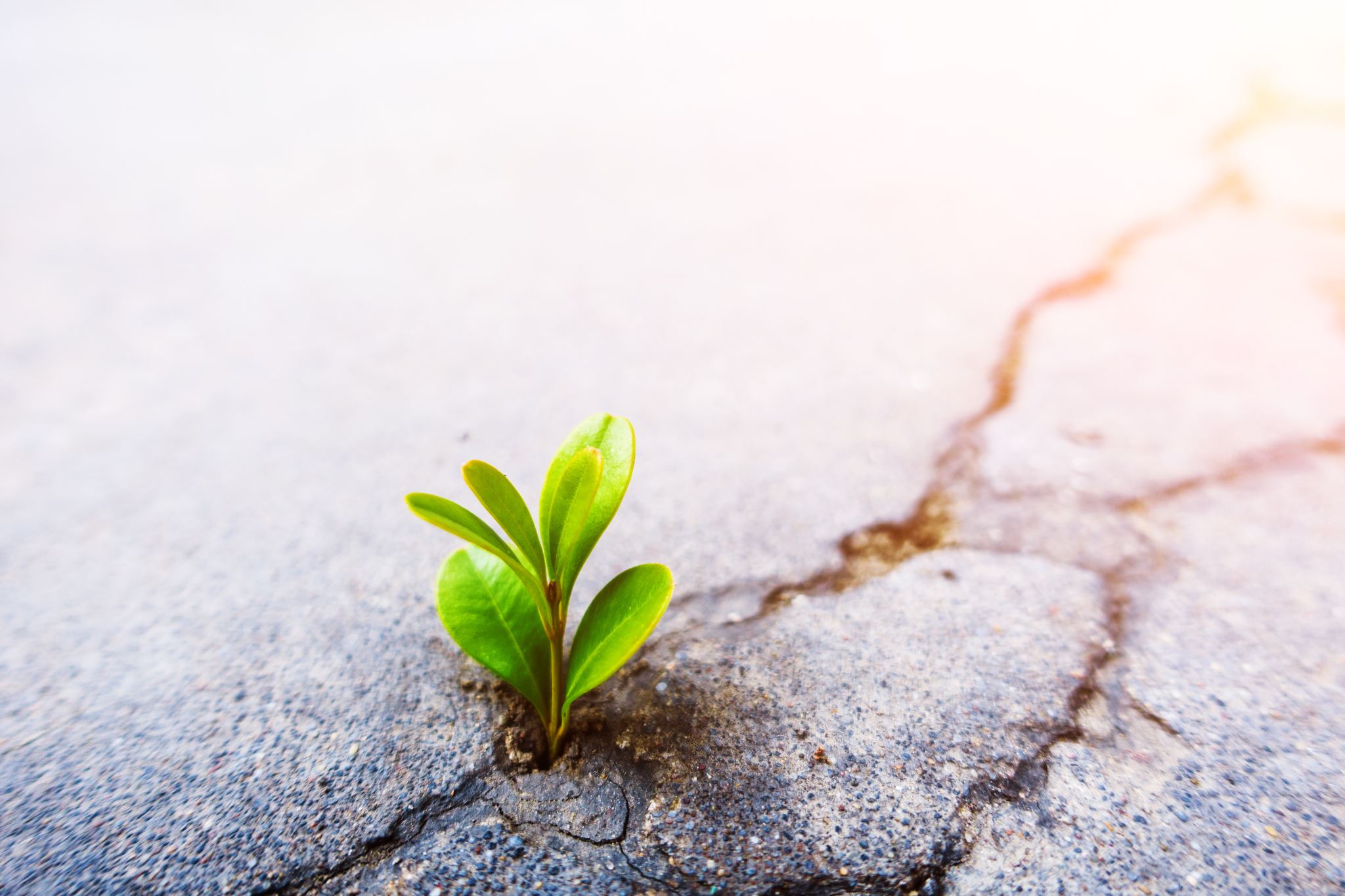 Cancùn Adaptation Framework 2011 (COP16), par. 14(f)
14. Invites all Parties to enhance action on adaptation under the Cancun Adaptation Framework, taking into account their common but differentiated responsibilities and respective capabilities, and specific national and regional development priorities, objectives and circumstances, by undertaking inter alia, the following: … (f) Measures to enhance understanding, coordination and cooperation with regard to climate change induced displacement, migration and planned relocation, where appropriate, at national, regional and international levels
Decision on loss and damage associated to climate change: «enhance the understanding of… how impacts of climate change are affecting patterns of migration, dispacement and human mobility»
COP18, Doha, 2012
COP 19, 2013Warsaw international mechanism for loss and damage
Also requests the Executive Committee of the Warsaw International Mechanism to establish, according to its procedures and mandate, a task force to complement, draw upon the work of and involve, as appropriate, existing bodies and expert groups under the Convention including the Adaptation Committee and the Least Developed Countries Expert Group, as well as relevant organizations and expert bodies outside the Convention, to develop recommendations for integrated approaches to avert minimize and address displacement related to the adverse impacts of climate change
COP21 Paris 2015, Final Declaration
UN World Conference – Sendai 2015
The final Declaration refers to «displacement» and «migration» as one of the many «gaps» that must be addressed quickly during the discussions of the financing of the new mechanisms of loss and damage.
COP-27, Sharm-el-Sheik, 2022
7. Highlight that irreversible loss and damage caused by climate change goes beyond adaptation and is already a reality for PSIDS if there is inadequate mitigation action, and that climate change is already resulting in forced displacement of island populations and the loss of land and territorial integrity and further highlight that such loss and damage results in breaches of social and economic rights;
2015 Suva Declaration on Climate ChangePacific Island Development Forum
Nansen Initiative2012-2015 intergovernmental consultation and consensus-building
Ottobre 2015, approvata da 109 Stati. illustra  le priorità nella gestione delle migrazioni climatiche.
Giurisprudenza di corti nazionali
Caso Ioane Teiota, 2015: la Corte suprema neozelandese, pur negando il riconoscimento dello status di rifugiato al ricorrente, ha riconosciuto che esiste una complessa relazione tra disastri naturali, degrado ambientale e vulnerabilità umana e che tale vulnerabilità potrebbe in futuro aprire la strada alla protezione ai sensi della Convenzione di Ginevra.

Caso Teitiota UN Human Rights Committee 2020
Cassazione, ordinanza 5022 del 9 marzo 2021-protezione umanitaria-richiedente proveniva dal Delta del Niger
«qualora, come nel caso di specie, il giudice di merito ravvisi, in una determinata area, una situazione idonea ad integrare un disastro ambientale, o comunque un contesto di grave compromissione delle risorse naturali cui si accompagni l’esclusione di intere fasce di popolazione dal loro godimento, la valutazione della condizione di pericolosità diffusa esistente nel Paese di provenienza del richiedente, ai fini del riconoscimento della protezione umanitaria, va condotta con specifico riferimento al peculiare rischio per il diritto alla vita e all’esistenza dignitosa derivante dal degrado ambientale, dal cambiamento climatico o dallo sviluppo insostenibile dell’area»
Dichiarazione International Law Association agosto 2018
Committee on International Law and Sea Level Rise . Principi e responsabilità degli Stati in relazione alla gestione del rischio di disastro ambientale legato all’innalzamento del livello delle acque, e alla protezione delle persone colpite.
Segue…
Segue…
1. Il Global Compact for Safe, Orderly and Regular Migration
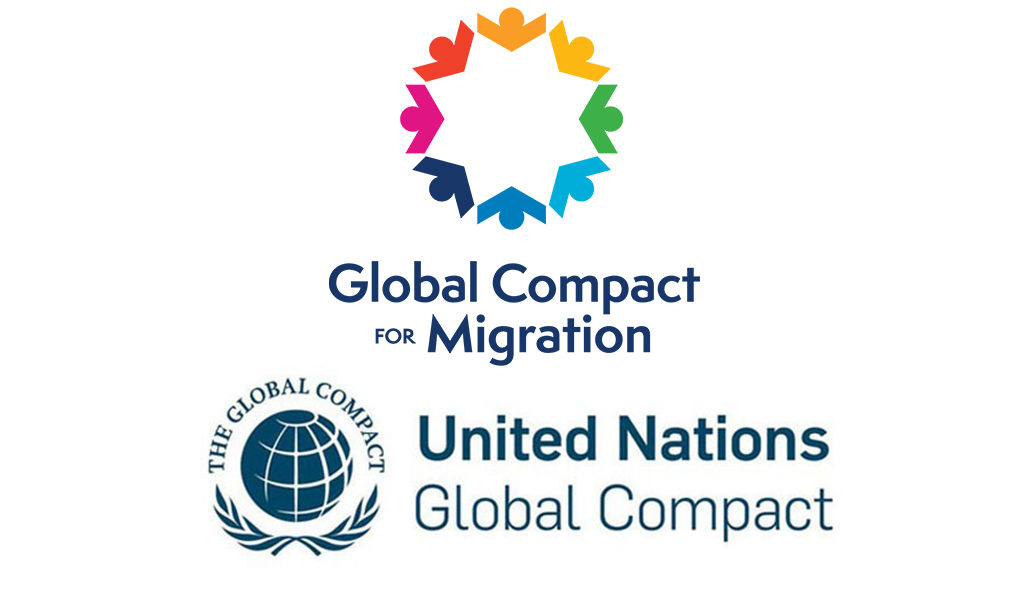 Tappe:
19 settembre 2016: Dichiarazione di New York per I rifugiati e i migranti
10 dicembre 2018: adozione del Global Compact nel corso della Conferenza Intergovernativa di Marrakesh.
19 dicembre 2018: endorsement da parte dell’Assemblea generale.
Natura giuridica del Global Compact
Global Compact
23 obiettivi che affrontano il tema della migrazione a tutto tondo
Introduce best practices e principi guida
Affonda le radici nell’Agenda 2030, nella Dichiarazione sui diritti dell’uomo e in generale sul diritto internazionale
Global Compact
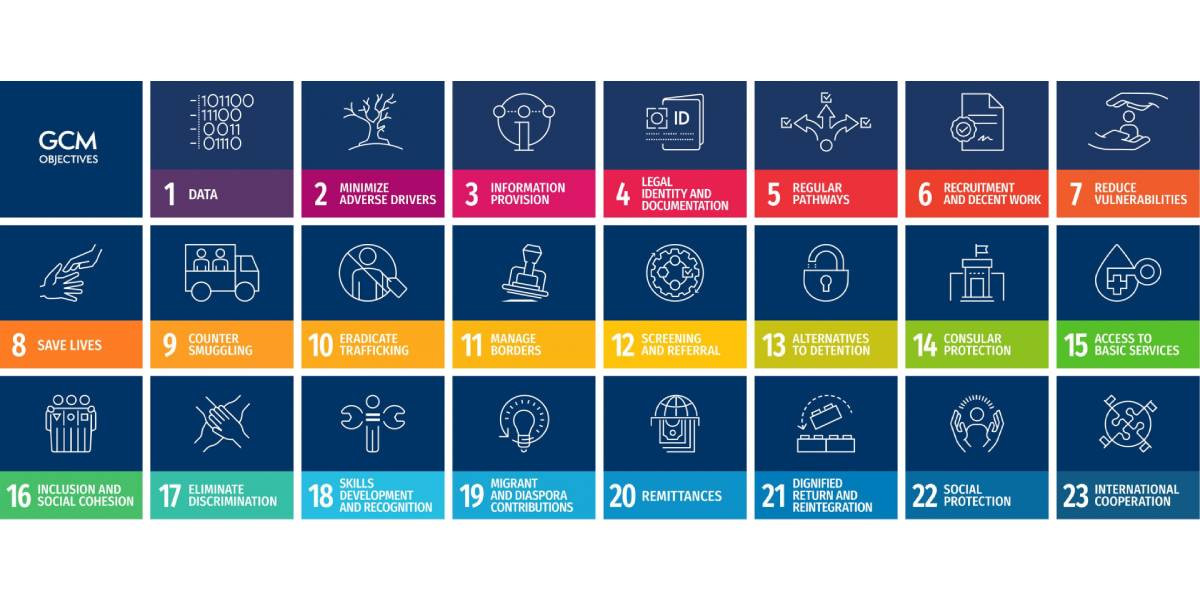 23 obiettivi che affrontano il tema della migrazione a tutto tondo
Il paragrafo 18 del Global Compact
Natural disasters, the adverse effects of climate change, and environmental degradation 
	(h)	Strengthen joint analysis and sharing of information to better map, understand, predict and address migration movements, such as those that may result from sudden-onset and slow-onset natural disasters, the adverse effects of climate change, environmental degradation, as well as other precarious situations, while ensuring effective respect for and protection and fulfilment of the human rights of all migrants;
	(i)	Develop adaptation and resilience strategies to sudden-onset and slow-onset natural disasters, the adverse effects of climate change, and environmental degradation, such as desertification, land degradation, drought and sea level rise, taking into account the potential implications for migration, while recognizing that adaptation in the country of origin is a priority;
Il paragrafo 18 del Global Compact
(j)	Integrate displacement considerations into disaster preparedness strategies and promote cooperation with neighbouring and other relevant countries to prepare for early warning, contingency planning, stockpiling, coordination mechanisms, evacuation planning, reception and assistance arrangements, and public information;
	(k)	Harmonize and develop approaches and mechanisms at the subregional and regional levels to address the vulnerabilities of persons affected by sudden-onset and slow-onset natural disasters, by ensuring that they have access to humanitarian assistance that meets their essential needs with full respect for their rights wherever they are, and by promoting sustainable outcomes that increase resilience and self‑reliance, taking into account the capacities of all countries involved;
Il paragrafo 18 del Global Compact
(l)	Develop coherent approaches to address the challenges of migration movements in the context of sudden-onset and slow-onset natural disasters, including by taking into consideration relevant recommendations from State-led consultative processes, such as the Agenda for the Protection of Cross-Border Displaced Persons in the Context of Disasters and Climate Change, and the Platform on Disaster Displacement.
International Migration Review Forum May 2022
Draft Declaration, paragrafi 12 e 27.
Progressi insufficienti sotto il profilo della lotta al cambiamento climatico
27. The adverse effects of climate change, environmental degradation and natural disasters are among the drivers of migration, which are influenced by economic, social, political and demographic contexts. Efforts to mitigate and adapt to the adverse effects of climate change have been insufficient, including in climate finance, as acknowledged by the twenty-sixth session of the Conference of the Parties to the United Nations Framework Convention on Climate Change and as part of the Glasgow Climate Pact. The responses to the COVID-19 pandemic and the negative impact of climate change and systemic shocks have laid bare the gaps that remain in anticipating, preparing for and responding to events that might trigger large movements of migrants.